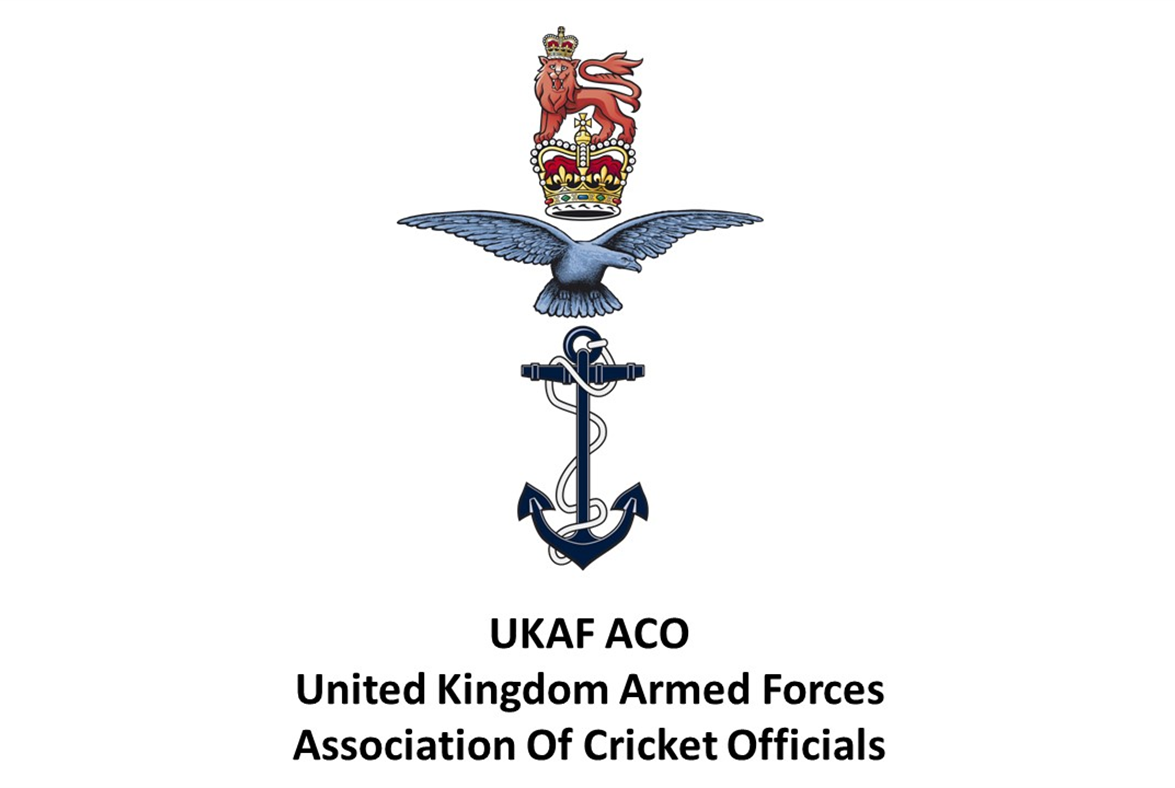 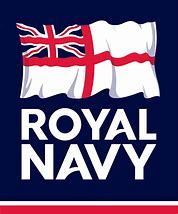 UKAF ACOAGMFri 22nd March2024
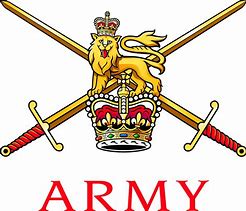 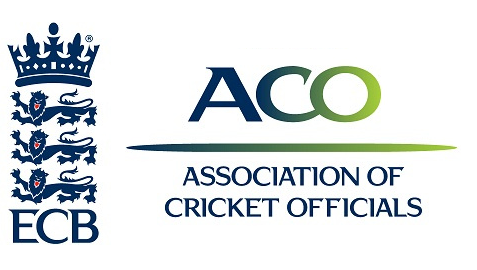 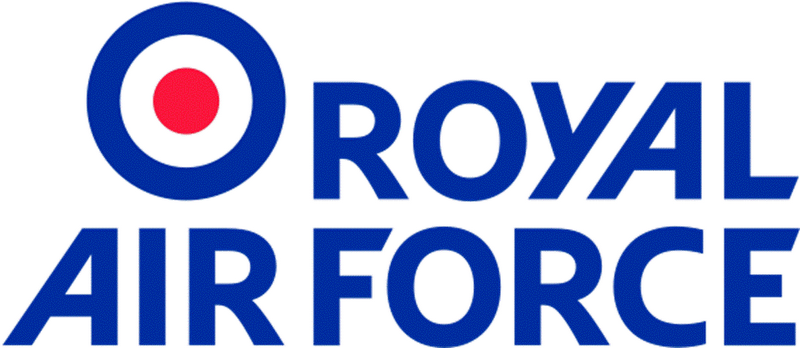 UKAF ACO AGM 2024
HMS Temeraire, Portsmouth
Friday 22nd March 2024


Members Present: 30
Members Present Virtual: 7
Total: 37

Apologies: 

Minutes were sent post AGM 2023 and have been shared via email
Any queries please contact the Secretary:
alexrennie1@hotmail.co.uk

Proposed: Gavin Mackrell
Seconded: Chris Randall
Vote: Carried
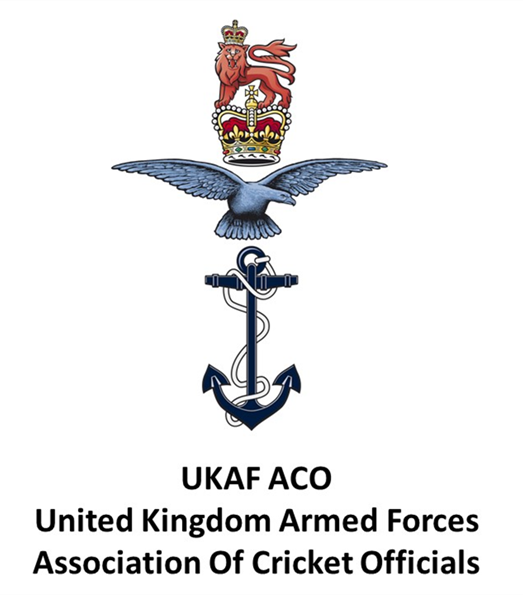 UKAF ACOAGM2024
Members Present & Minutes From 2023
UKAF ACO AGM AGENDA

Welcome
Matters arising
Committee Updates – Max 4 mins
Secretary
Membership Secretary
Treasurer
Education & Training
Development
Umpires Appointments
Scorers Officer
Media Officer & Stats
Clothing Officer
Safeguarding Officer
Navy Update
Army Update
RAF Update
Civilian Members Update
New Committee Results
Proposals
Diary Dates
Any Other Business
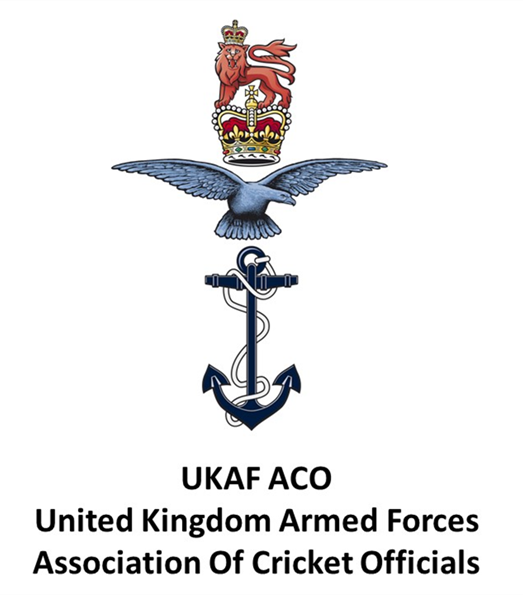 UKAF ACOAGM2024
Agenda
Matters Arising from 2023 AGM

Will there be any new purchases of UKAF ACO Clothing? – To be updated by new clothing member once elected – Briefed as part of this years AGM

Award of Single Service and UKAF Colours? – Chairman outgoing and incoming will take this on.

Pitch reports to be conducted on every military pitch. Forms will be on WTU (IneX) and the UKAF ACO Website. Sent to Development Officer – These will continue this year. There is a big push to hold the civilian pitch contractors to account for the state of the military grounds
RN – Burnaby Road
RAF – Vine Lane
Army – Sandhurst, Aldershot Upper and Lower, Chatham, Worthy Down, Larkhill, Tidworth, Stafford, Lyneham, Bovington

From Rick Saunders - I think it worth noting that the pitches at both Larkhill and Tidworth last season were excellent.
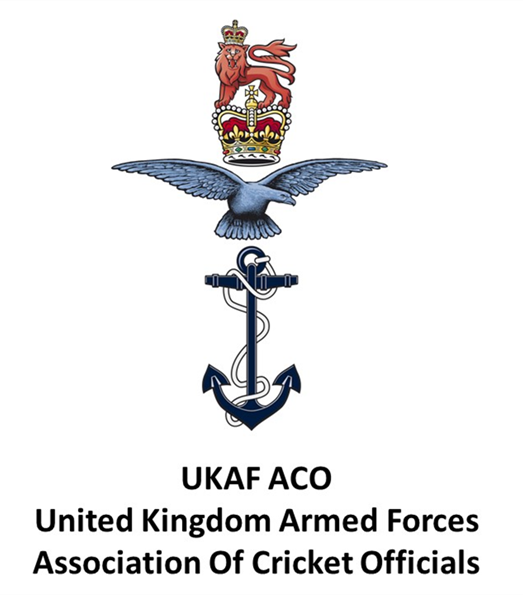 UKAF ACOAGM2024
Any Other Business
Chairman’s Season Review – WO1 Ben Hood
Last season observed the change of Chair, with Maj Christian Nicholson standing down and WO1 Ben Hood, taking the helm shortly after the last AGM. 

2023 provided the opportunity to get to back to what felt like normality, with the interruptions of COVID somewhat in the past, however, the rain interruptions were back with force, causing delays and reductions in many matches, mostly significantly within the Interservice tournaments.  
 
UKAF ACO again continued to support Service cricket throughout the year with hundreds of appointments made and fulfilled by UKAF ACO members. 
 
For 2024 – a proposal to amend the Rules and Regulation, have been submitted, so that the difference between leagues, competition formats can be reduced.  The proposal is to follow the ECB Generic (Non-First Class) Rules and Regulations, for both T20 and 50 over cricket, with the administration of the fixtures being the only differences.  This will hopefully reduce confusion amongst players and officials alike. 
 
The limited number and availability of Service umpires caused a significant burden on finances last year, as many appointments required to be filled by our esteemed veteran and civilian members.  Given that the majority of all regional ACO have increased their match fees in line with the cost-of-living increases, this is an area going forward this year, that I will be raising with the respective services, to hopefully better fund our non-serving members.
 
The UKAF ACO appointment panels, which are based on the ECB Promotion pathway guidelines, and which were removed at the end of the 22 seasons are being reinstated for 2024.  On 18 Dec 23, the senior UKAF ACO committee members, held a selection board for each of the 4 different panels, which are based on experience and competency shown over the previous years.  The details of who has been appointed to which Panel will be release individually after the  AGM. 

Finally, a big thank you from me and your committee for your support during 2023 and going forward into 2024.
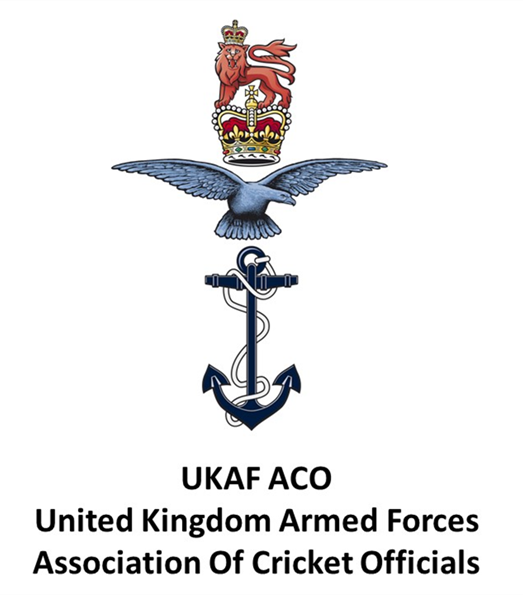 UKAF ACOAGM2024
Chairman’s Season
Review
Secretary Update 2024 – WO2 Alex Rennie

Lots of work pre season on WTU and ACO membership tidy up. Thank you to Dave Young, Ian Walsh, Gary Eustace and Linda Judd for their work on this.
We will be conducting a review of the UKAF ACO Constitution. This will incorporate the new ECB ACO Constitution and guidance from UKAFCA and the Single Service Cricket Associations. The new constitution rewrite will be worked through the sub panel of the executive committee and I will call an EGM once ready to vote upon the changes.
Promote UKAF ACO, But remember we are not a county ACO but have equal standing in the ECB ACO. we expect all members to follow the military core values: 
        Courage, Discipline, Respect for Others, Integrity, Loyalty, Selfless Commitment
Its been great seeing so many people attending both the face to face umpires course and scorers course and then seeing so many of them officiating this season. Focus now is to try and get more of the course attendees to sign up to the ACO and continue their officiating journey. 
I would like to thank Nick Soloman for his service over the years as our esteemed treasurer, a thankless task tracking our finances and working with the Single Service associations ensuring that match fees are paid and sponsorship money is spent wisely and wish him all the best for the future.
Also thanks must go to the committee for their work behind the scenes. 
I am looking forward to the 2024 season and excited about the new strategy and direction of the ECB ACO and aligning UKAF ACO to that direction.
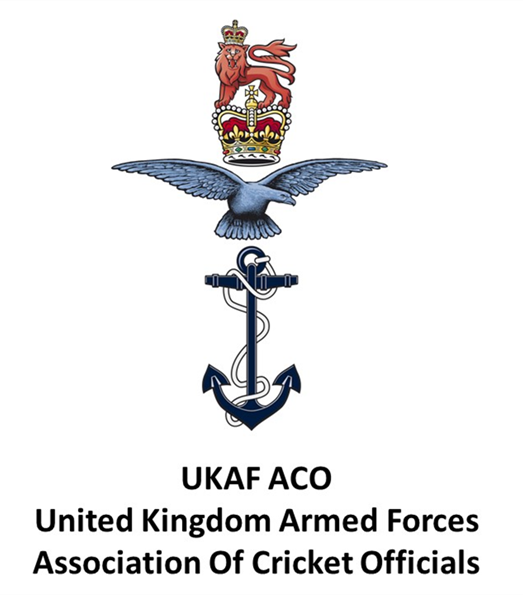 UKAF ACOAGM2024
Secretary Update
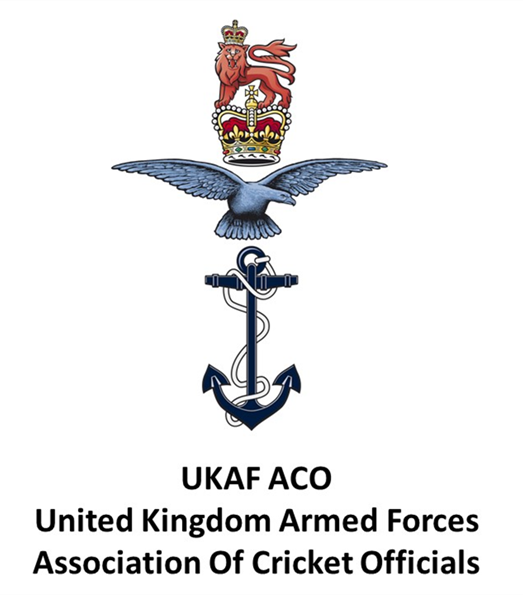 UKAF ACOAGM2024
Secretary Update
Current UKAF ACO Status
Membership Secretary Update 2024 – Ian Walsh

Firstly, I would like to say a huge thanks to the work carried out by Alex, Gary, Nick and Dave prior to me becoming Membership Sec and to Dave for his continued support.

In 2023 we had c. 123 members in the ACO, according to the databases.
Around 75 were paid up members.  This leaves around 50 hiding in the wings.
42 Scorers,
86 Umpires, noting that some members are ‘dual hatted’.

As of ~ 1 Mar 24:
Currently in WTU: 61 Army officials, 31 RAF, 17 RN and 16 Civilian.  This includes the 3x Lifetime members (1 per service).  Total 119 registered in WTU. 
28 members have paid Annual Subs,
with a lot more pledging payment in follow up to the email that was sent out via WTU.

2024 plans and tasks.
Database Change,
Storage of Membership Forms,
ECB ACO rebate investigation/understanding,
ECB ACO Membership Application Form ‘Training’.
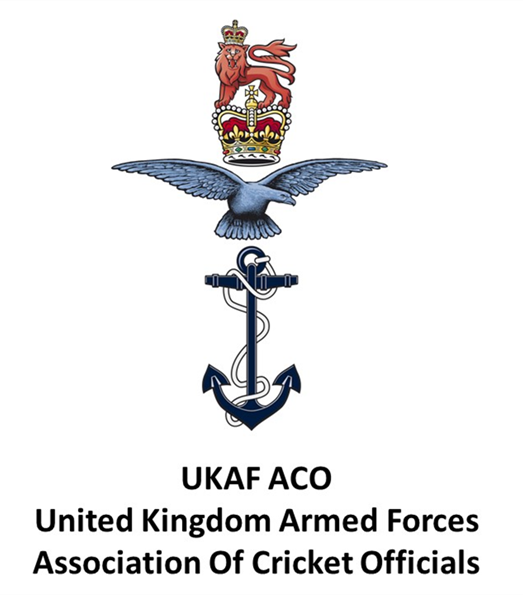 UKAF ACOAGM2024
Membership
Secretary Update
Treasurers Update 2024 – Sgt Nick Soloman

Finance Update

UKAFCA fund income generated by subs fees (£10 per annum); account is used primarily to pay for ad hoc expenses, invoices etc that are not covered by the main UKAF ACA fund. As not enough money is generated by the UKAFCA fund, expenses are covered by single Services using the UKAFCA fund as an intermediary for processing payments – this is likely to change for the 2024 season with expense claims now going directly into UKAF ACA (tbc).

Expenses paid out in 2023 season – +£8,400
Income received in 2023 season (including subs) - +£1,200
Balance of UKAFCA fund 01 Mar 24 - £412.68

Subscription fees of £10 per member need to paid by 01 May 24 at the latest. 








Please make payment via BACS to the following account details:

Sort Code: 30-94-47
Account Number: 00257533
Account Name: RAF Cricket Umpires Association
Please put as Ref: SUBS NAME

Nick Soloman
Treasurer (Outgoing)
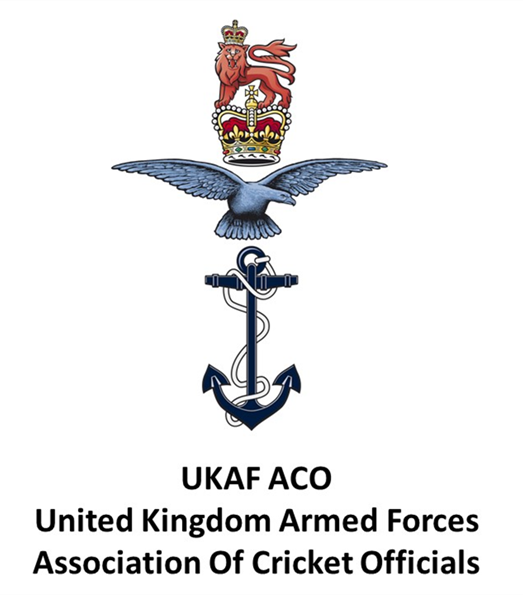 UKAF ACOAGM2024
Treasurer Update
Education & Training Update 2024 – WO2(AQMS) Simon Mellor

Dear Members

As this is my first full report to the UKAF ACO I would like to begin by extending my heartfelt gratitude out to all those who have supported me during this training year (TY).

During TY 23 a total of 30 Umpires and 11 Scorers have qualified. The Oct ‘23 course was the first pilot of the new Basic Umpires Course (BUC) being delivered by ECB ACO.

Following the ECB’s changes to training content and pipeline for progression, 3 members of UKAF ACO attended and were accepted onto the ECB’s tutor training pathway. All have delivered several of the newly designed BUC within civilian ACO’s. The content, although basic, allows new Umpires to stand at the lowest level of recreational cricket (M6/W6) so I have made it my aim to pester the ECB for CPD to include in future courses. This has proven fruitful and future courses will follow a layout of BUC (day 1), CPD with a smattering of old S1&2 included for good measure (day 2-4), AYRTCP (day 5).

I have re-aligned the training dates with ASPT to allow for courses to be delivered closer to the beginning of a season (Apr/Mar) as opposed to where we have traditionally delivered Apr/Oct; my thought process on this is to educate new officials then be able to appoint them ASAP after training to capture/enthuse them into the world of Cricket officiating and not give them the winter to find something else to do!

The next courses to be held (22-26 Apr 24) currently has only  7 Umpire and 5 Scorer candidates. This course will also include a Tournament Referees course on 22/23 Apr and a Scorers course 24-26 Apr 24.
My concerns on the low numbers relate to the usage of TARGET to load but I am sure this will even out as we get used to a new system. My main concern are the ECB charges; I see this as the stopper and as such would like to look at reimbursement.  Finally, may I implore sS reps to drive the advertisement of these courses as much as they can.

I am therefore happy to report a successful training year and look forward to continue driving UKAF ACO Education & Training forward should I be re-elected.
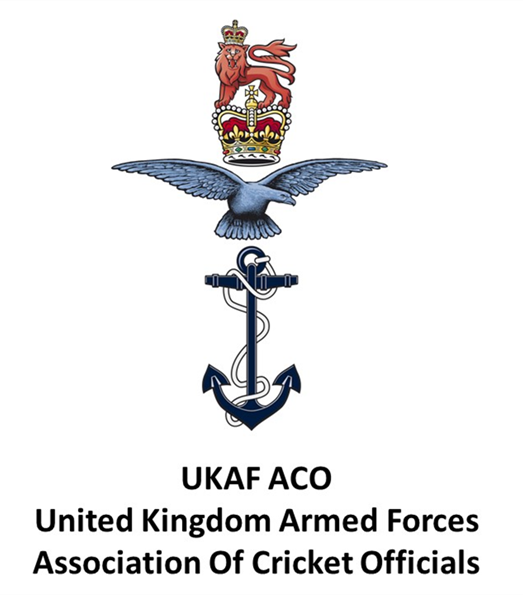 UKAF ACOAGM2024
Education & Training Update
Development Officer Update 2024 – ??



Received a comprehensive hand over from Sqn Ldr (Rtd) Saunders
Thank you for his work
Very new in the seat after 4 years away from the ACO
Please bear with me as I find my feet and get to know/ used to all the changes.
My Priorities
Produce and develop high quality officials for all levels of UKAF Cricket
This will be achieved by
Create a robust system for development within the ACO
Re-invigorate reporting (peer to peer and Captains/scorers)
Increase robustness of mentoring
This will rely on individuals ‘owning’ their own development.


I look forward to getting around and catching up with everyone throughout the season. Please don’t hesitate to contact me with questions.
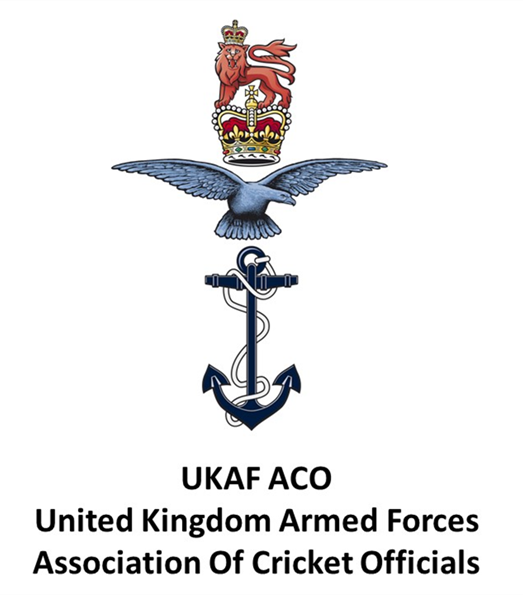 UKAF ACOAGM2024
Development Officer Update
Umpires appointments Update 2024 – Gary Eustace


Thanks to everyone who stood and made themselves available last season.
Appointments done up until the end of May but there are still a few gaps due to declines etc.
Please keep availability up to date
Lots of new umpires making themselves available. They are being paired with an experienced colleague
If any serving personnel want the role of appointments officer then please let me know. Happy to stand aside as this role sits better ”in house”
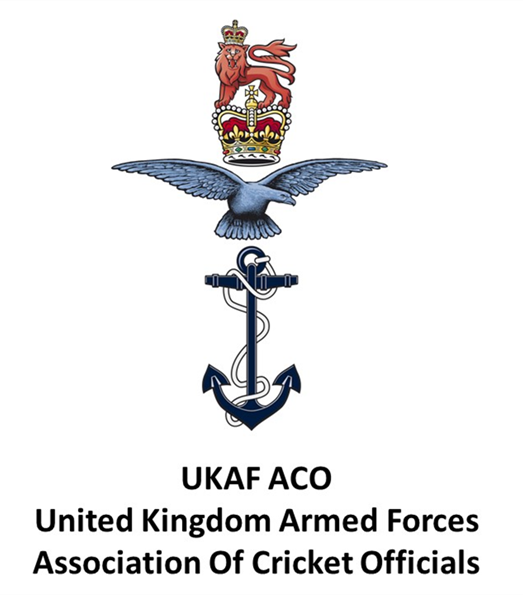 UKAF ACOAGM2024
Umpires Appointments Update
Appointments’ Officer Update

The umpires appointments for the season are about 95% complete. I held off some appointments due to conversations at the AGM to allow availability to be updated. I still have some appointments to do including the Inter Corps in September. My thanks to everyone who has made themselves available throughout the season and for last season as well. It is good to see and  that we have 4/5 newly qualified Serving umpires who are regularly standing for UKAF ACO which has eased the burden somewhat when it comes to finding available personnel to stand in our multitude of fixtures combined with our experienced stalwarts who continue to make themselves available all through the season. My thanks to everyone who has supported me this year and I hope you all have a great season.
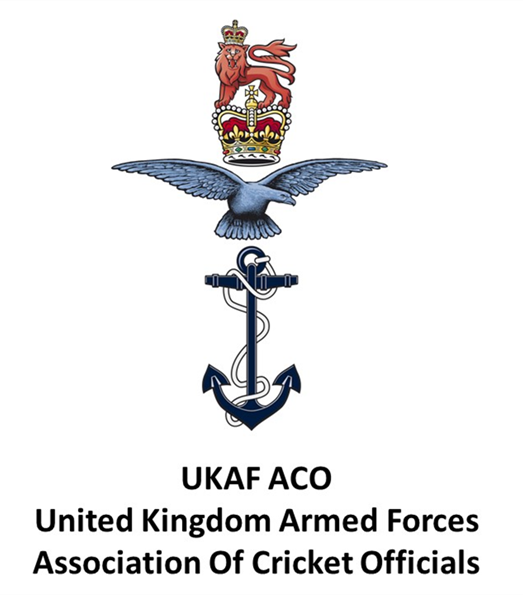 UKAF ACOAGM2023
Appointments’ Officer Update
Scorers Officer Update 2024 – Linda Judd


Most of the fixtures were supported in 2023 season.

There are more scorers for this season after 2023 courses.

The scorers panel has been re-instated for 2024.

Full panel – Level 2 and Level 3 Qualified
Development – Level 1 Qualified and Club scorers course completed.

Mentors required for new scorers 

I am a Development Officer so I can carry out Professional Discussions.
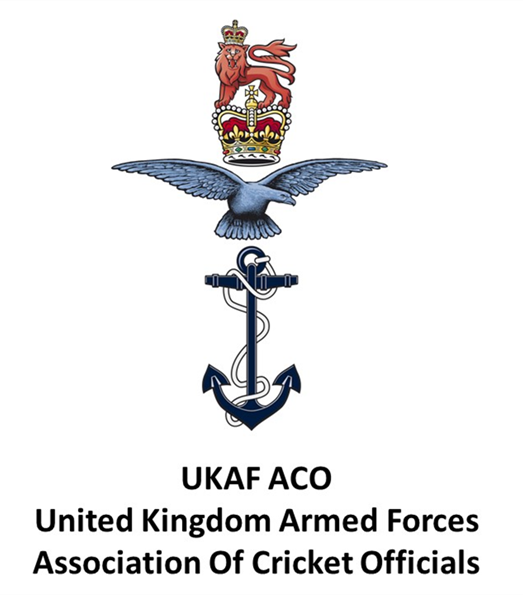 UKAF ACOAGM2024
Scorers Officer Update
Media & Statistics Update 2024 – Richard Isaacs

UKAF ACO is heavily engaged in Social Media and we are present on Social Media Platforms. We encourage all members to send pictures and stories to Richard Isaacs our Social Media Officer at richardisaacscricket@yahoo.com so that he can post on our Website. Please use our other sites and post responsibly.

UKAF ACO Website: 
https://ukaf-aco.com
UKAF ACO Twitter Feed: 
https://twitter.com/UKAF_ACO
UKAF ACO Facebook Private Page: 
https://www.facebook.com/groups/658310641585120/?ref=share
Army Cricket Website (With Link to UKAF Cricket):
https://cricket.armysportcontrolboard.com/
WhatsApp: To join our WhatsApp group please email your mobile number to the Chairman, Secretary or Linda Judd
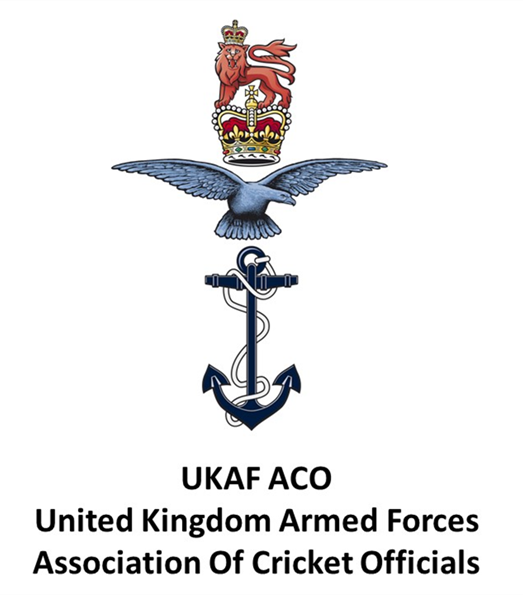 UKAF ACOAGM2024
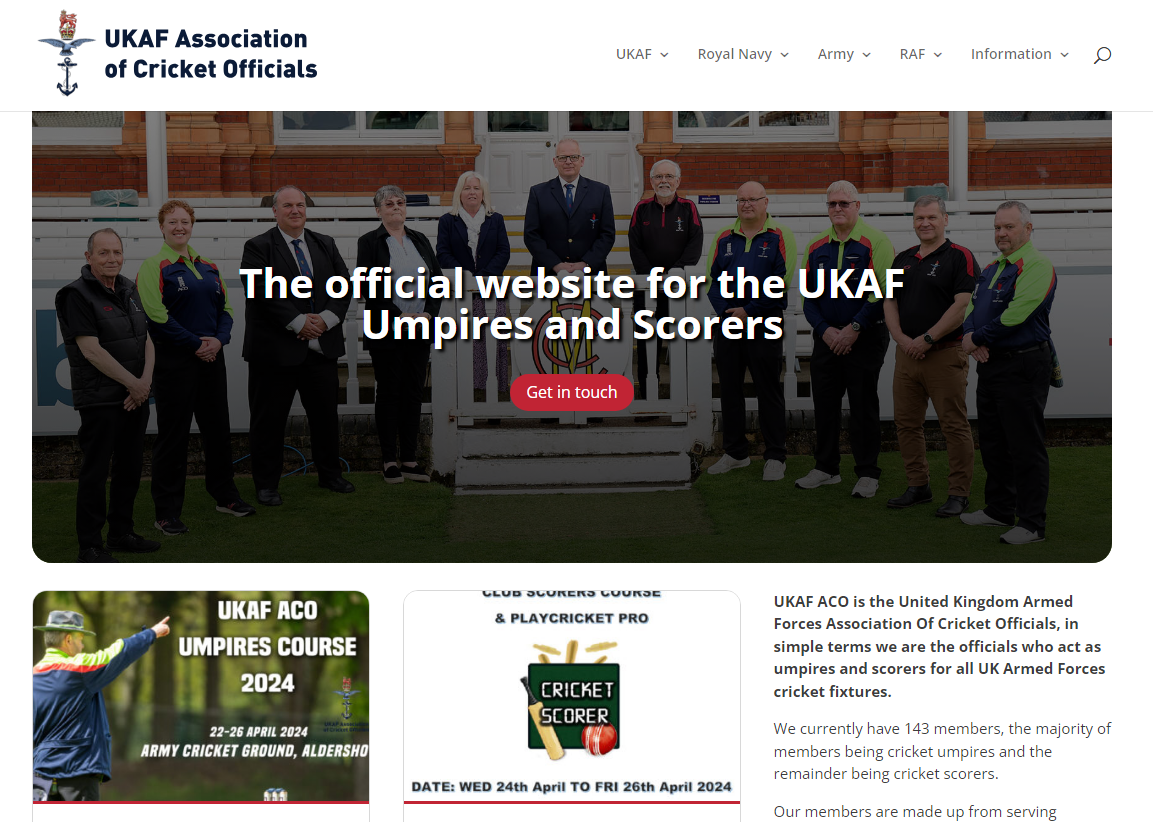 Media & Statistics Update
Clothing Officer Update 2024 – Capt Gavin Mackrell

We have changed the method of purchasing and utilising the grant for clothing in-line with the ACA policy. There had been some inaccurate information provided previously with little to no stipulations of what could be purchased. To clarify, for new umpires will receive a grant of up to £125 for the purchase of 1 x White and 1 x Coloured DF long sleeve shirt and 1 x jacket from serious cricket all of which will have our branding on. However, due to a change in our sponsors logo design and feedback from utilising the black shirts, it has been accepted that the ACA will purchase on a one off basis 1 x White and 1 x Coloured long sleeve DF shirt for all serving personnel to create uniformity and offer a 50% contribution for all civilian umpires within UKAF who wished to purchase.

If personnel wish to purchase further equipment, then Serious Cricket has a UKAF club shop. A link for this is on our website and is a lot cheaper than DF for those that are starting out.

DF Clothing from the ECB ACO shop will continue to be used to support our Panel 
Umpires. 

We also have UKAF ACO Branded equipment with MNH Umpires which hold a range of match cards.

UKAF ACO Serious Sports Shop:
https://seriouscricket.co.uk/teamwear/stores/ukaf-aco
ECB ACO Shop: 
https://www.ecbacoshop.co.uk/
MNH Umpire – UKAF ACO:
UKAF ACO – MNH Cricket Umpires
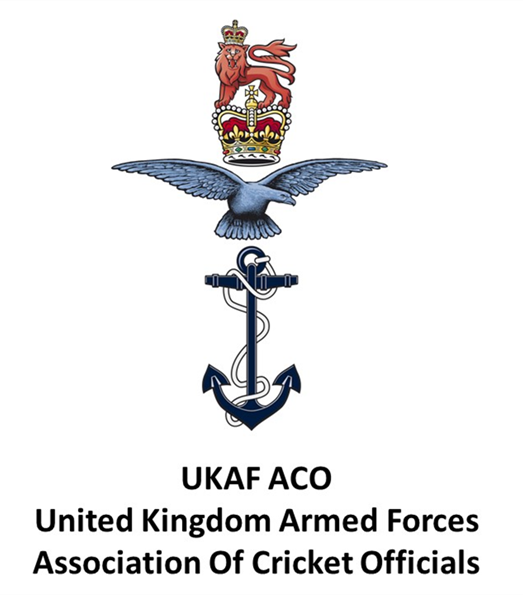 UKAF ACOAGM2024
Clothing Officer Update
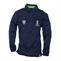 Royal Navy Update 2024 – Comd Steve Blackburn
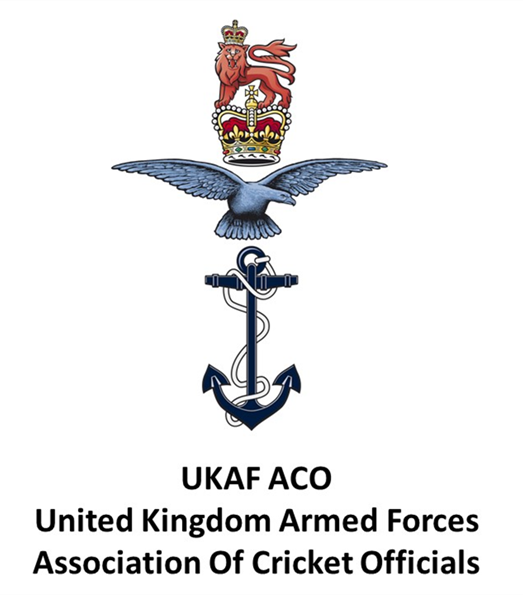 UKAF ACOAGM2024
Royal Navy
Single Service Update
Army Update 2024 – WO2 Alex Rennie
WO2 Sav Singh MBE handed over this role mid season and as the UKAF ACO Secretary is a member of the Army Cricket Association Executive Committee he took the role on.
This season has been a really busy season in Army Cricket with more teams than ever competing In the Power Cup and Army Cup. It was the first season where the Power Cup consisted of 2 Divisions.
This year 25 Army umpires have been trained on UKAF ACO run courses and we have had a large number of last years newly qualified umpires standing.
Scorers wise there has been a big push for Corps growing their own scorers for Corps Level and below matches. We will get Corps secretaries to pass their scorers details onto Linda and try and get them into our ACO.
We supplied UKAF ACO’s to both Army overseas tours this season. Our chairman to South Africa with the Army Mens Team and Chris Blood to Barbados with the Army Ladies. Future tour to Dubai is planned and agreed for the Army Development Team.
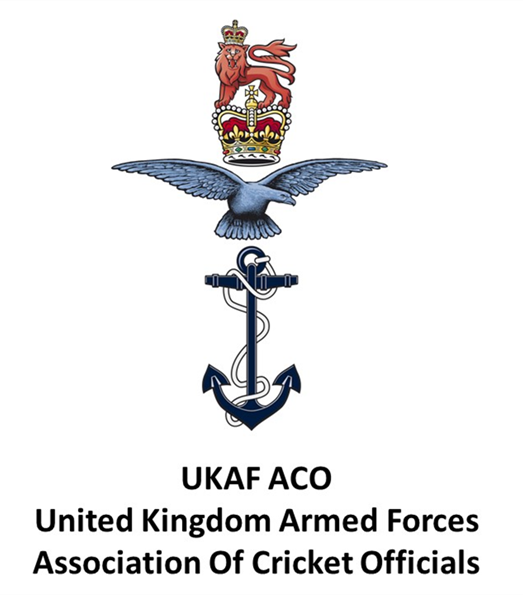 UKAF ACOAGM2024
Army
Single Service  Update
Royal Air Force Update 2024 
Sqn Ldr Ali Russell-Brookes (RAuxAF)

UKAFACO RAF Membership Stats
Umpires
Scorers
RAFCA Update
Fixtures
ExCo
Plans 2024
Australia Tour (25 Oct to 17 Nov 24)
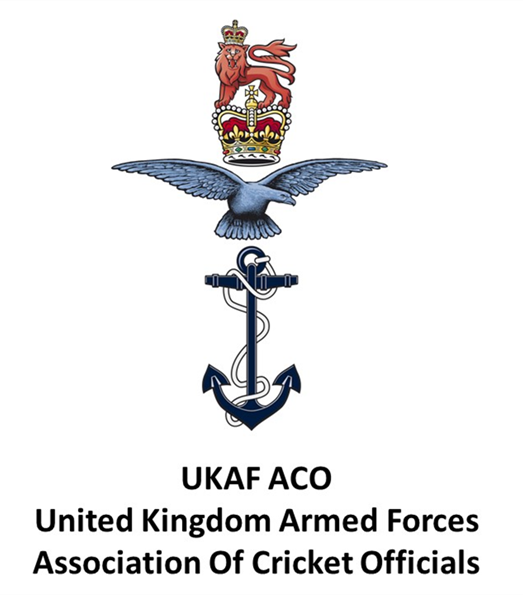 UKAF ACOAGM2024
RAF 
Single Service Update
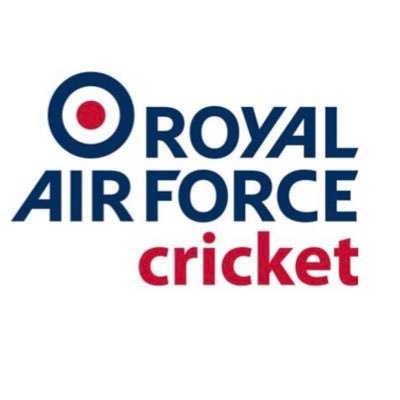 Civilian Members Update 2024 – Dave Young


Unfortunately, unlike most of you that had a very hot 2023 season of cricket I didn’t due to a severe Hip problem, which thankfully is now resolved since I joined the metal hip brigade!

However, I was able throughout the year to keep up with UKAF events where Veteran/Civilian Officials played their role in supporting over 60% of the UKAF appointments required. 

Quite rightly, whilst there has been a successful recruitment campaign for Service personnel over the last year, Veteran/Civilian Officials still make up 47 (40%) of the present 120 membership officials total and demonstrates the important role we continue play in supporting UKAF going forward.

Also, I have, with Ian Walsh our Membership Member been actively involved in carrying out a Who’s The Umpire (WTU), UKAF and ECB records data review and cleanse and this has resulted in a better understanding of the Membership types, roles, and subscription data supporting the function of the UKAF ACO.

Lastly, I wish all UKAF officials a great summer in the middle and if I can help in someway, please don’t hesitate to get in touch.
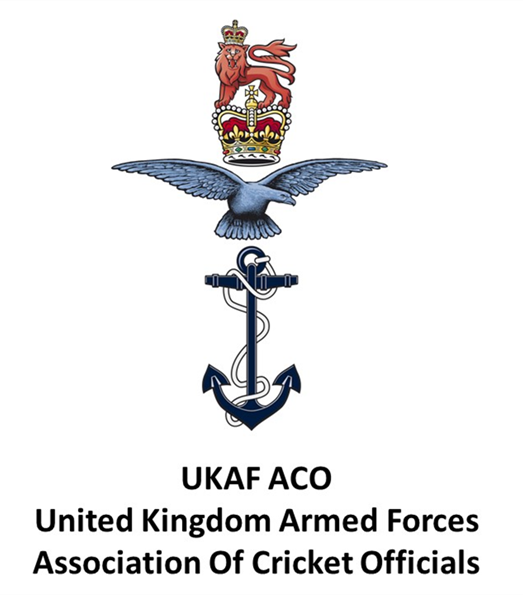 UKAF ACOAGM2024
Civilian Members Update
Civilian Member Updates

I took on this role last year after George sadly resigned for personal reasons and recognised through my Deputy Appointers role that over 50% of the UKAF ACO membership are Veterans, or Civilian, so it is important to ensure their views and aspirations are equally represented with those of their Service colleagues.

Most of us I think understand the military core values that drive the associations Constitution to ensure all three services are pivotal in supporting the number of appointments we see UKAF ACO need to support each year. This being the case, focus must always be on growing these numbers within the services themselves. However, we all recognise the growing pressures our forces are undergoing at this time and that’s where we are well placed to share the load as to speak.

To this end, the majority of 2022 appointments were filled by non service officials, but with recent ECB ACO initiatives to improve Training, Education and Umpires Pathway, combined with Rick Saunders taking over the UKAF ACO Performance role the future looks bright for UKAF ACO and I look forward to representing and supporting Veterans and Civilian members going forward.

Dave Young
Email: young.1s@ntlworld.com
Mob: 07941521020
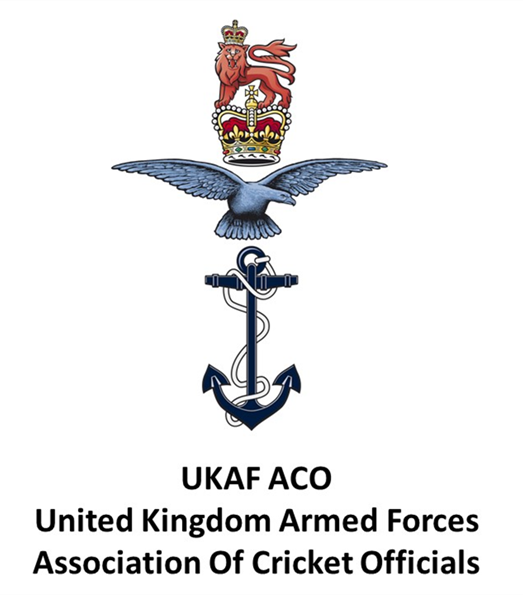 UKAF ACOAGM2023
Civilian Member
Updates
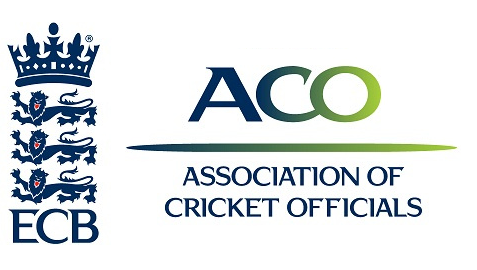 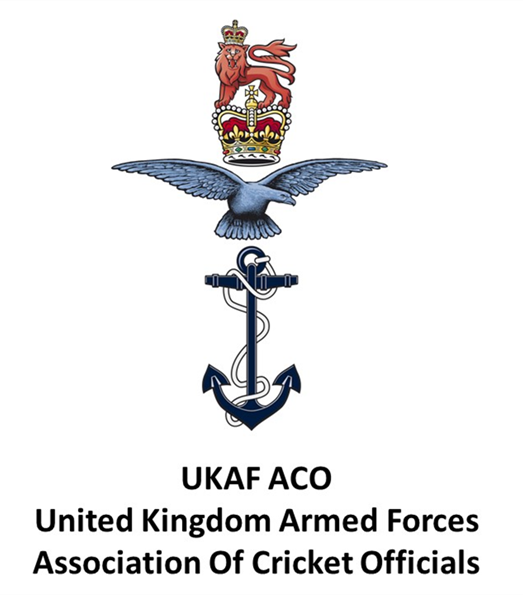 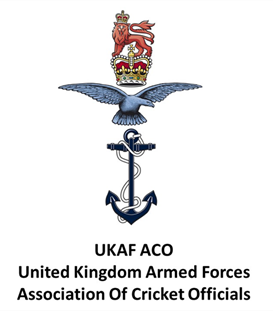 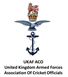 UKAF ACO EXECUTIVE COMMITTEE
UKAF ACOAGM2024
UKAF ACO 
Executive Committee
If any UKAF ACO member would like to volunteer for any of the roles please make the secretary aware by email – alexrennie1@hotmail.co.uk before Friday 8th March.
Note – All Positions will be voted at the AGM, You can apply for any position if you are interested even if there is name allocated. Any name proposed will go to the vote.
Proposals

1. Proposed that John Golding is awarded life membership status for his contribution to forces cricket over the years.
Proposed By: Dale Corstophine
Seconded By: Christian Nicholson
Vote: Carried

2. Proposed that Michael Cornwell is awarded life membership status for his contribution to forces cricket over the years.
Proposed By: Martin Seward
Seconded By: Linda Judd
Vote: Carried

3. Proposed that all Military cricket matches implement ECB Regulations across the board.
Proposed By: Ben Hood
Seconded By: 
Vote:

4. Proposed that UKAF ACO purchase a scorers award to cost no more than £250 and to be named and awarded at the 2025 AGM.
Proposed By: Richard Isaacs
Seconded By: Ami Newbourne
Vote: Carried – But to be discussed further
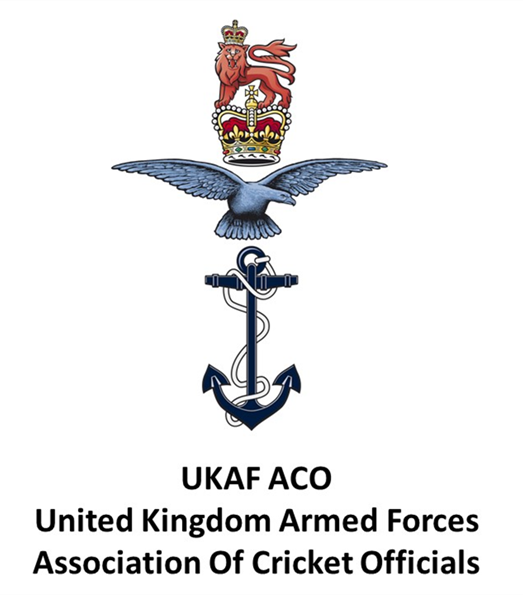 UKAF ACOAGM2024
Proposals
Matters Arising from 2024 AGM

New UKAF ACO Constitution will be drafted once the ECB ACO Constitution is published. The secretary will form a committee to draft the new constitution.

A request from the membership secretary that MOD Net email addresses are not used as a primary email address when submitting membership details.

Post AGM there will be a review of match fees and travel expenses. The Chairman will distribute details post UKAFCA ECM in April.

Improved access to media platforms – we can make better use of platforms, media officer to connect with Frank Greenwood to look at posting on Single Service media platforms.

Do the RAF and RN not have cricket websites which could be referenced along side the Army site? Single Service Reps (RAF & Navy to respond)

Do all members, serving, veteran and civilian, get a subsidised initial kit issue? Yes – Reach out to Clothing Member.

UKAF AFCO Awards: We currently have 2 awards:
The Ned Kelly Award – For newly qualified and developing umpires.
The Mal Miller Award – For services to UKAF ACO
From this year these awards will be presented at the UKAFCA Lords Dinner at the end of the season.
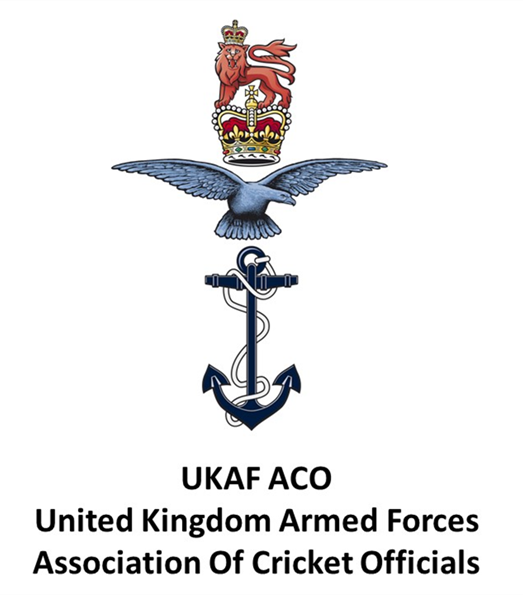 UKAF ACOAGM2024
Any Other Business
Any Other Business



Meeting Closed At: 1603
Members Present: 37
Signed by Secretary: Alex Rennie (Electronically)
Signed by Chairman: Ben Hood (Electronically)
Friday 22nd March 2024
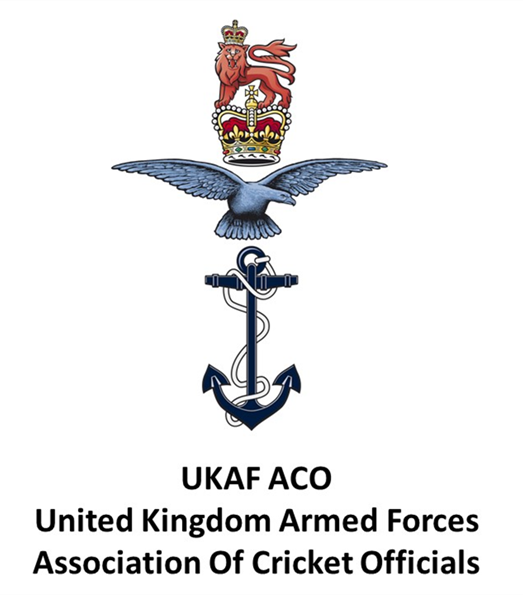 UKAF ACOAGM2024
Any Other Business